Semantic Limits of Dense Combinatorial Objects
Alexander Razborov
University of  Chicago
Steklov Mathematical Institute

joint work with Leonardo Coregliano
  
“Randomness, Information and Complexity”, Moscow, June 13,  2019
[Speaker Notes: Continuous Combinatorics – emerging area.]
Graphons
[Lovász B.Szegedy  06]
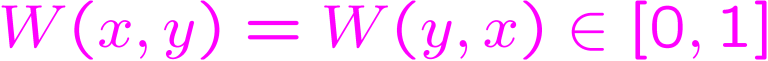 x
y
Weighted  measurable ``graph’’ on Ω
Ω=[0,1]
Cryptomorphic to its set of ``moments’’ φW
H is a fixed template, G a large graph.  thom(H, G) – 
homomorphism density:
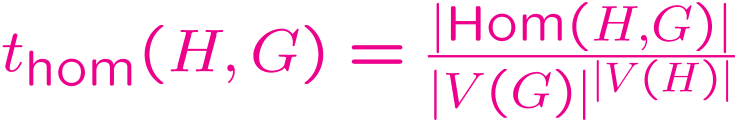 Variants (always densities):

Injective homomorphisms  tinj(H, G), almost the 
same since G is large; 

Induced embeddings  tind(H, G);

Induced copies  p(H, G).
Conversion formulas
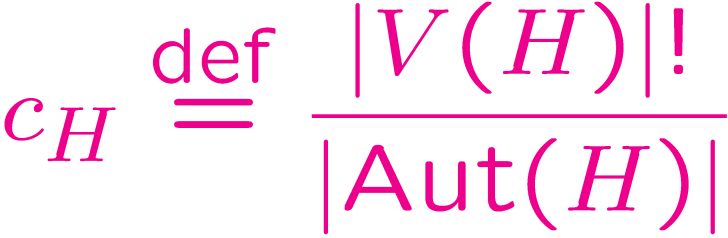 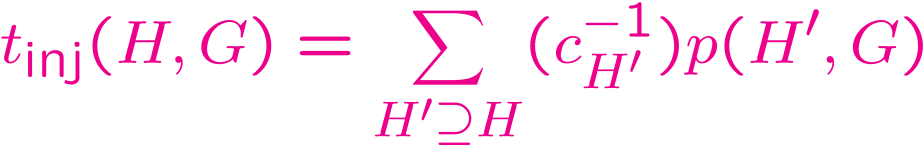 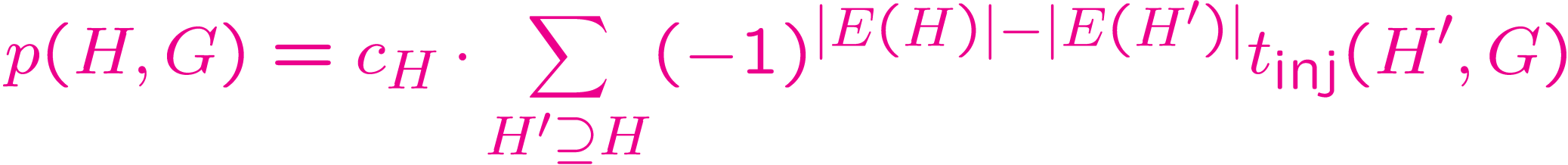 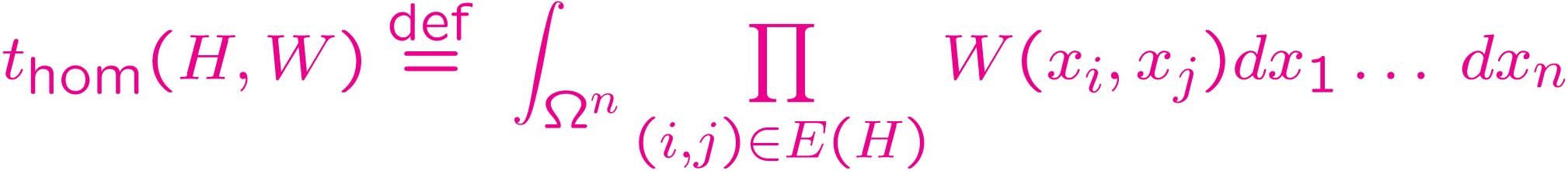 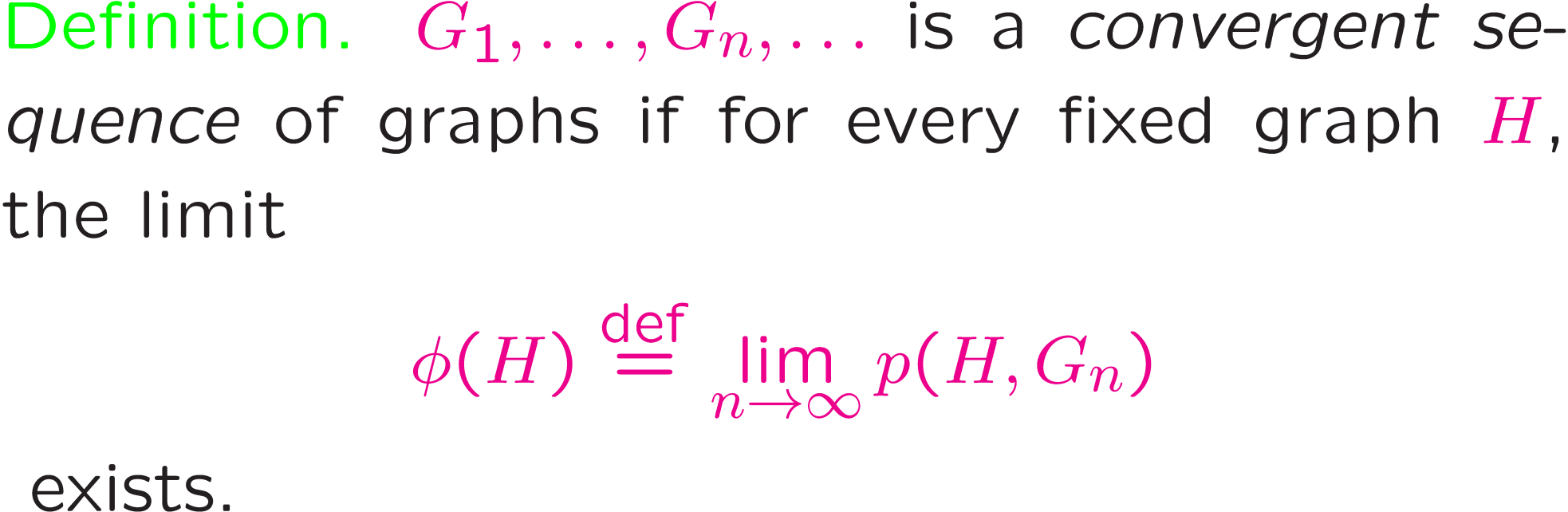 Compactness is fundamental but very easy to 
prove. As a consequence,  there are many 
convergent sequences.
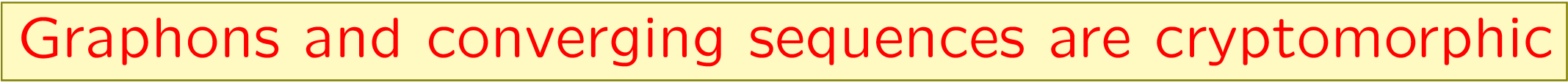 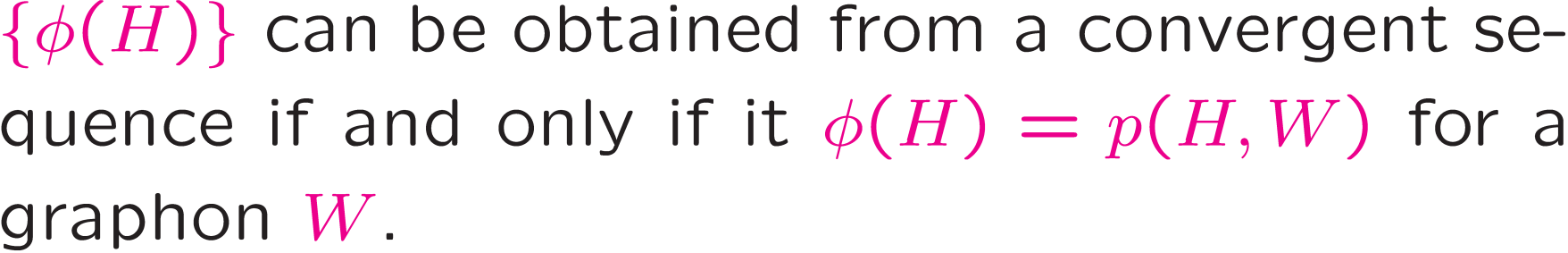 Easy direction: graphons  convergent sequences: sampling.
Hard direction: convergent sequences  graphons.
The original proof in [Lovász B.Szegedy 06] used
 Szemeredi’s Regularity Lemma.
[Speaker Notes: Mention hypergraphs etc.]
Uniqueness
[Borgs Chayes Lovász 08]
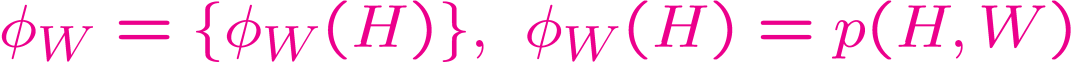 Theorem. Every graphon W is uniquely determined 
by φW  up to a measure-preserving isomorphism.
W1
W2
W
[Speaker Notes: Very geometric theory.]
Flag algebras (graphs  only)
[R 07]
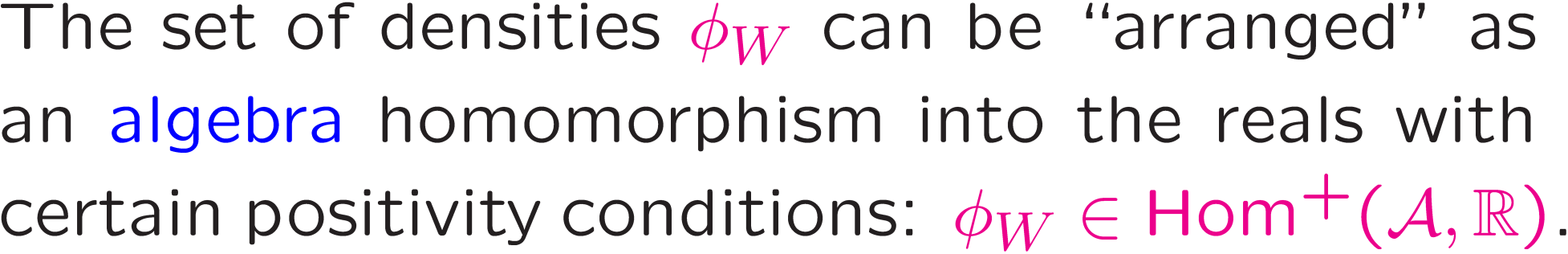 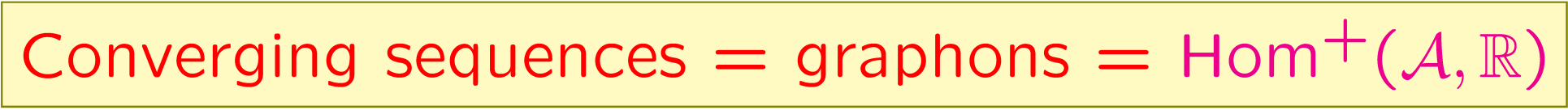 Flag algebras in a nutshell: by-passing all geometry 
(that is the middle term above).
Why???
Concrete computations with applications in extremal combinatorics, semi-definite programming.

Uniform treatment of more complicated objects.
Graphon extensions for which the geometric theory (-ons) is available (from Lovász’s book and beyond): hypergraphons, digraphons (and tournamons), edge-colored graphons, permutons, posetons, limits of interval graphs, limits of sets in linear spaces…  you name it.
Our work
An attempt at developing a language to reconcile  both ``worlds’’, geometric and algebraic. Earlier attempts: [Austin 08; Aroskar Cummings 14].
Graph Limits
Flag Algebras
Exchangeable Arrays [Aldous 85; Kallenberg 05; Austin 08]
Quasi-Randomness [Thomason 87; Chung Graham Wilson 89; Chung Graham 91]
Hypergraphons [Elek Szegedy 12]
Digraphons [Diaconis Janson 08]
Permutons [Hoppen Kohayakawa Moreira Rath Sampaio 13]
Removal Lemmas [Austin Tao 10; Petrov 13].
Bits of Logic
(identical to flag algebras)
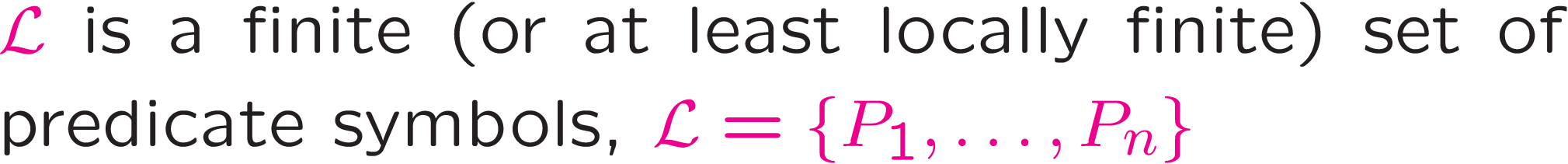 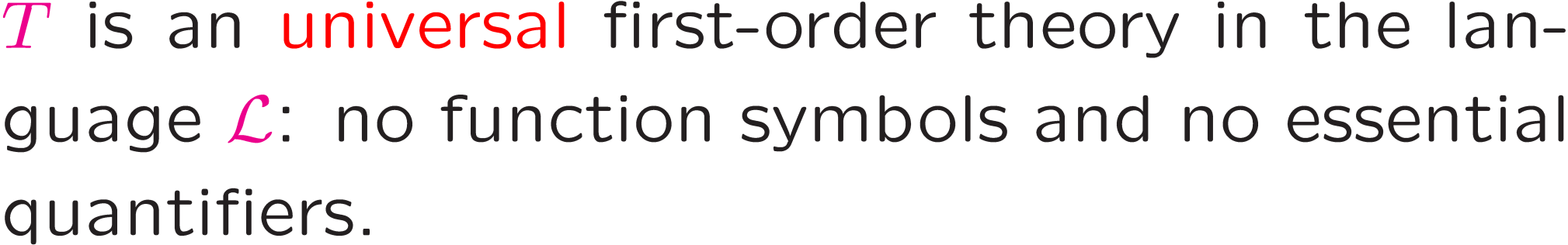 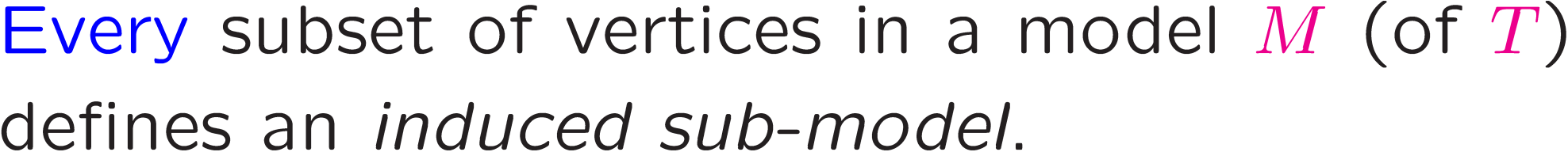 Examples: graphs, bi-partite graphs (with explicit
partition or without), hypergraphs, digraphs, tournaments, multi-graphs, edge or vertex colored graphs, orders, partial orders, equivalence relations.
Examples: extremal combinatorics. All of the above plus forbidden configurations, induced or not.
Examples: mix and match (and maybe add additional axioms). Cntd. on the next slide.
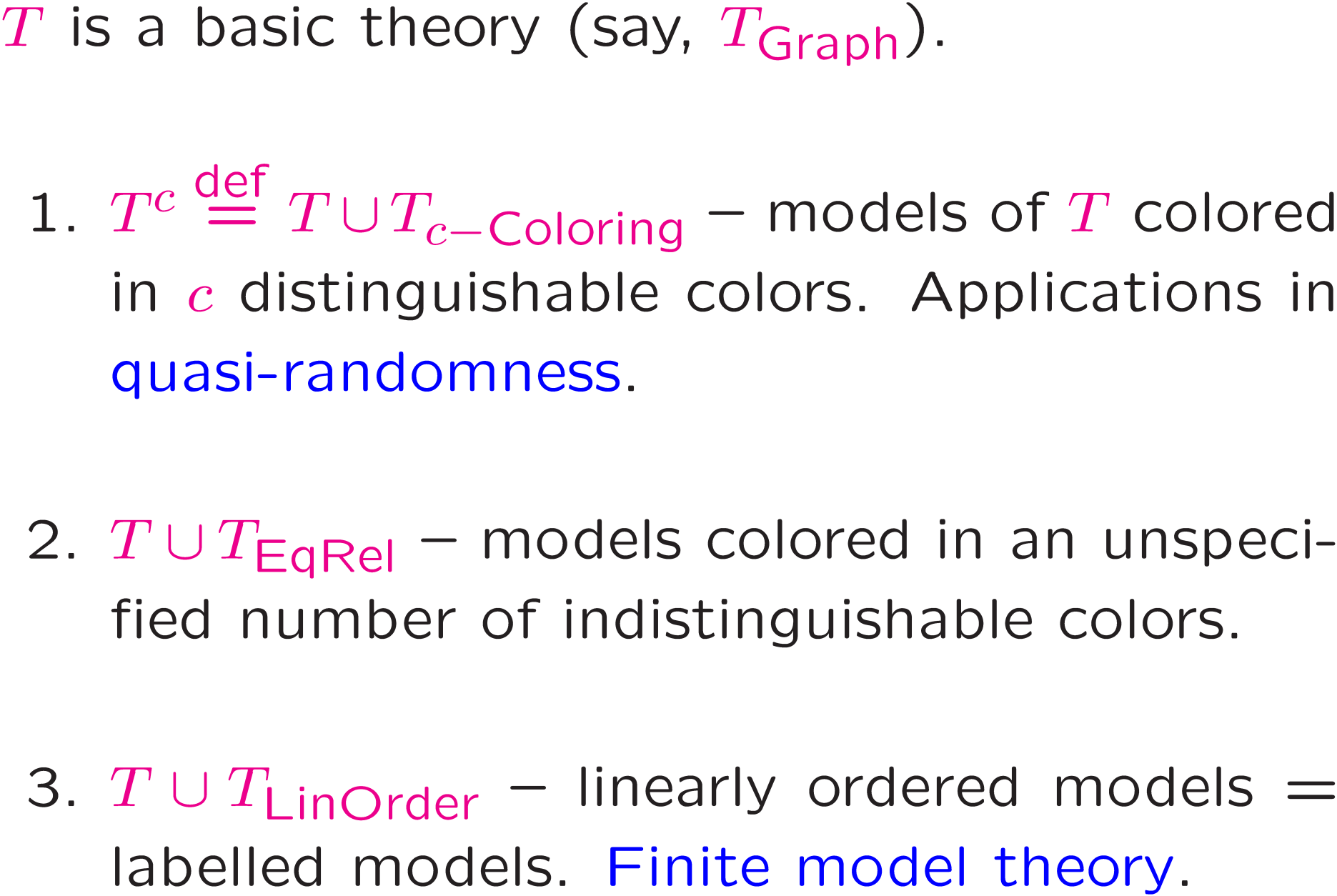 3
2
1
4
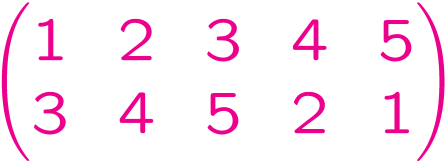 5
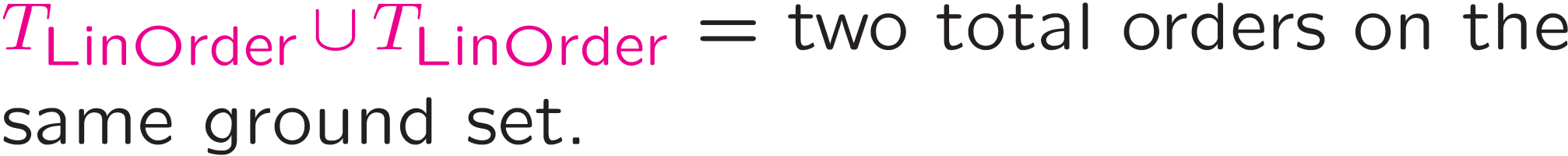 Cryptomorphic to permutons [Hoppen Kohayakawa 
Moreira Sampaio 13] (details time permitting).
(Open) Interpretations
(very briefly)
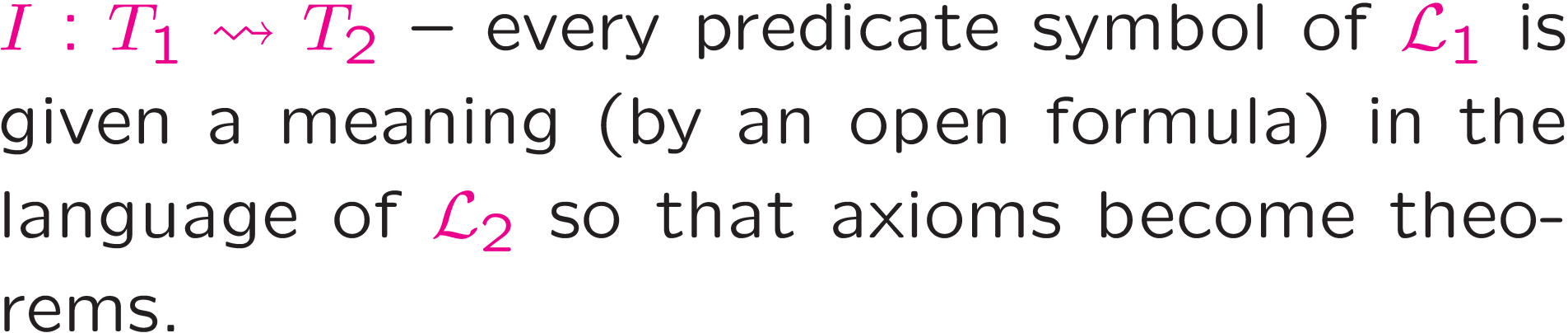 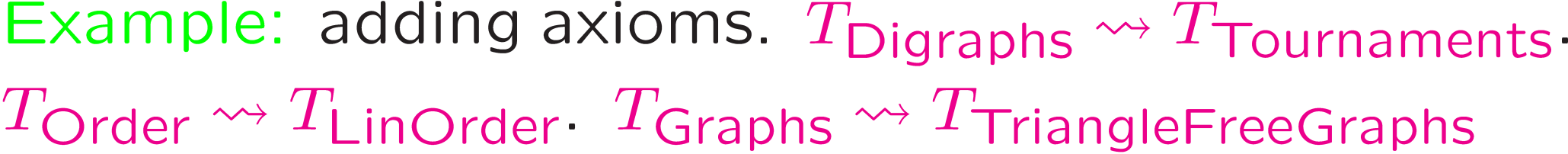 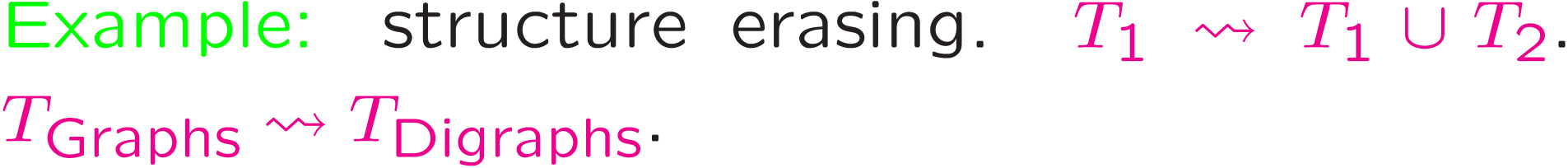 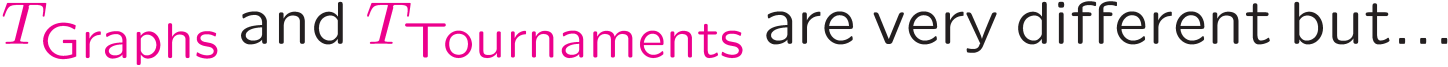 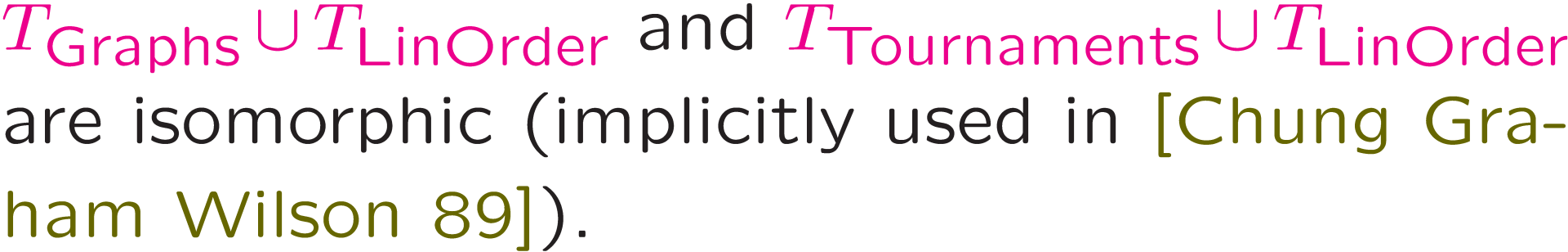 Non-edge
Edge
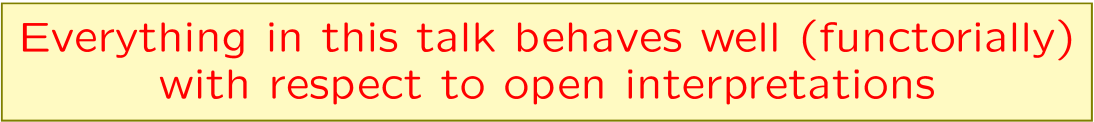 Step I. P-ons (Peons)
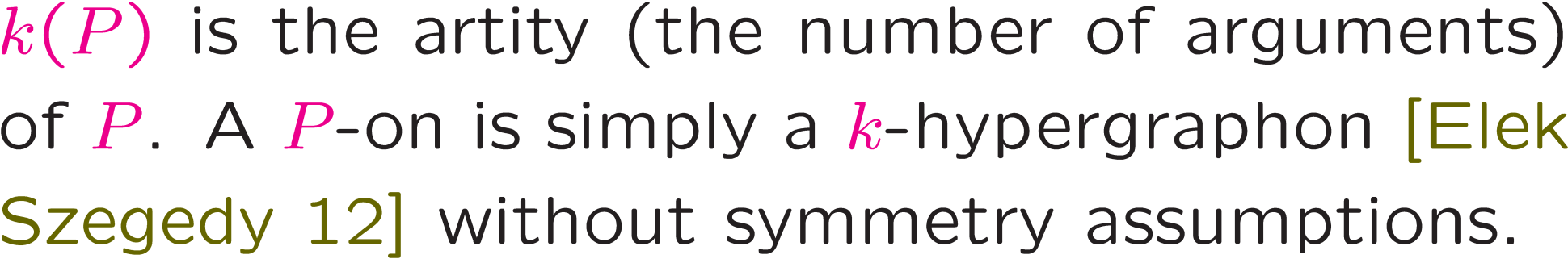 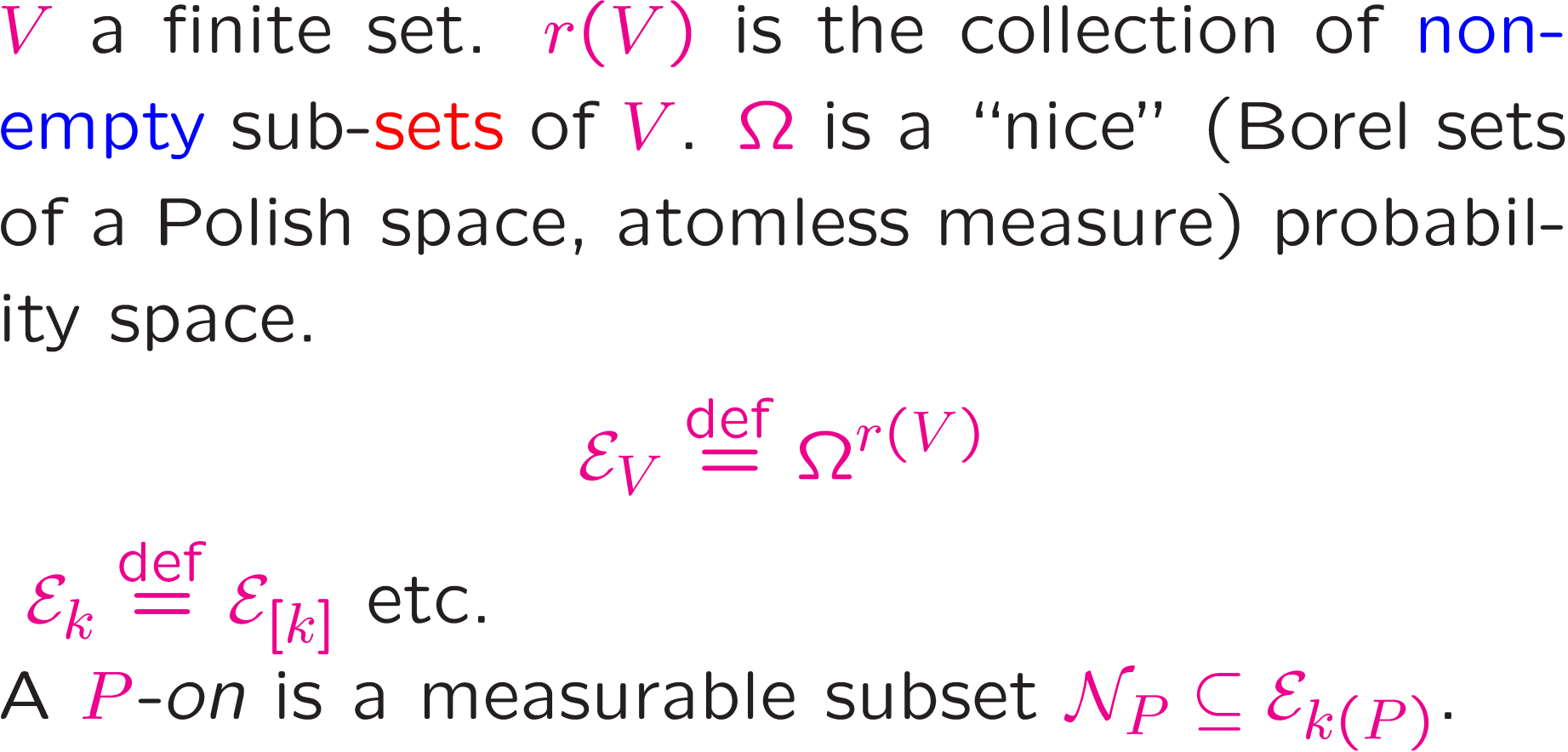 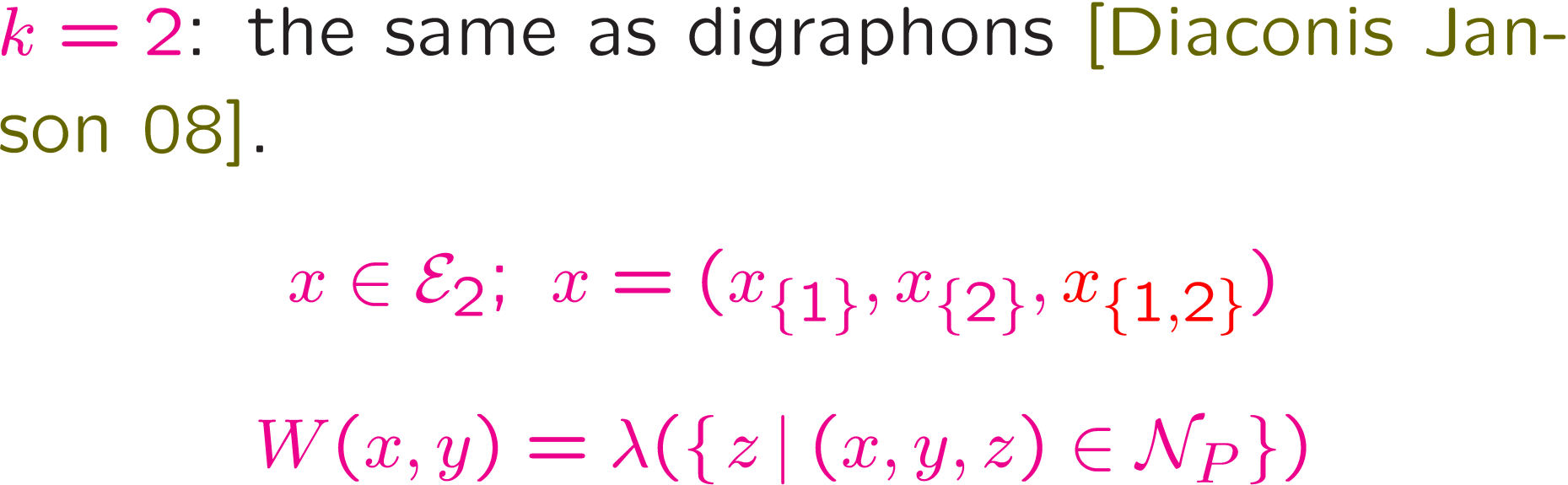 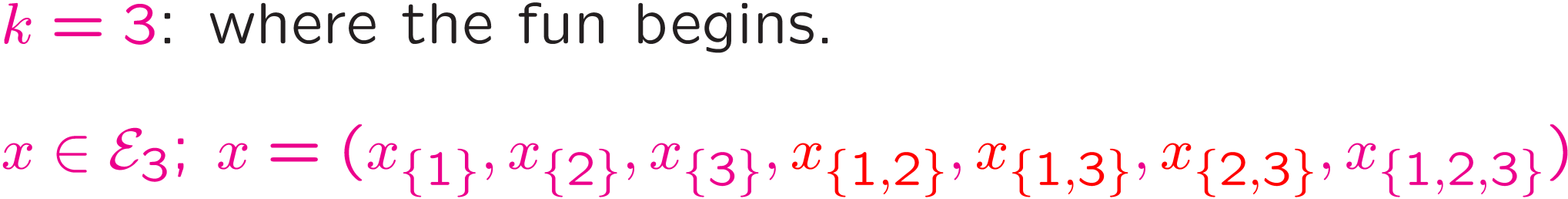 No symmetries assumed!
Step II. Euclidean structures
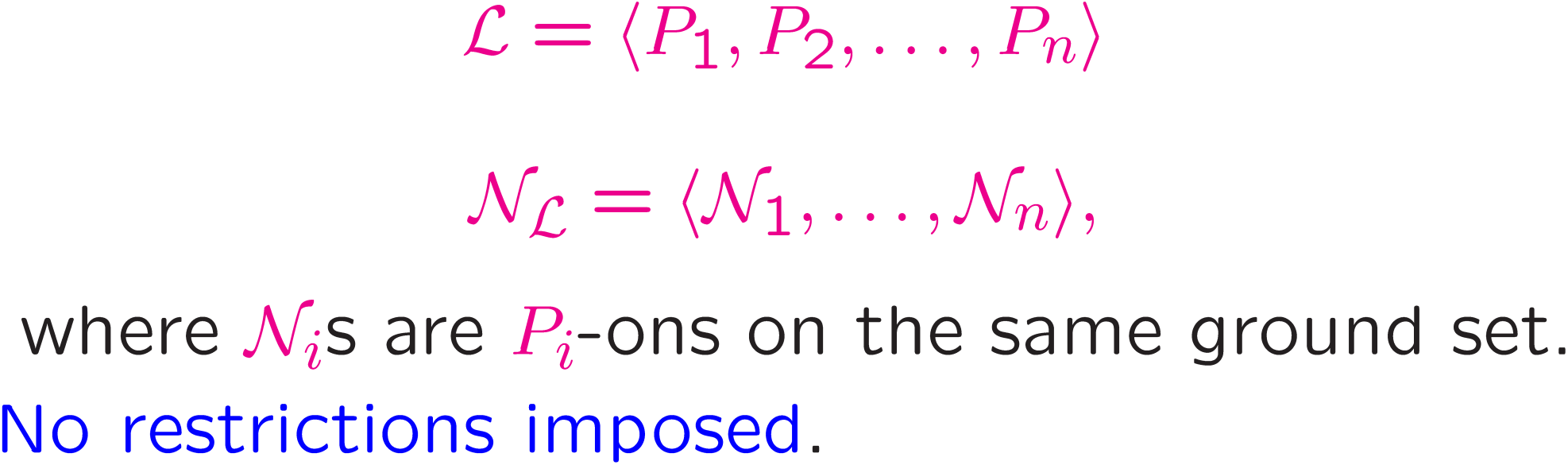 Step III. T-ons (Theons)
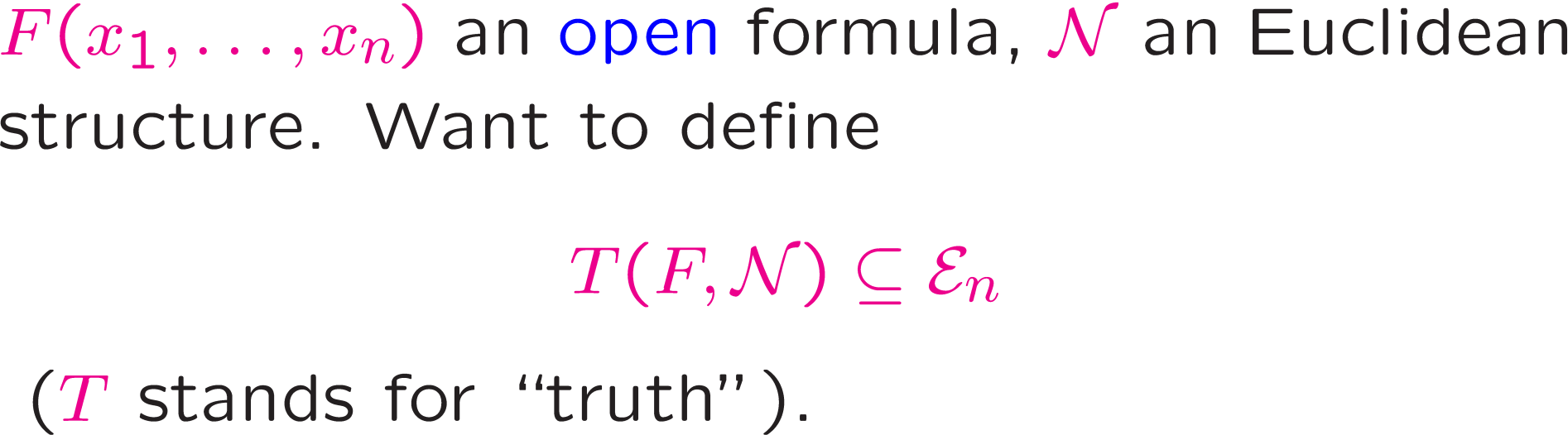 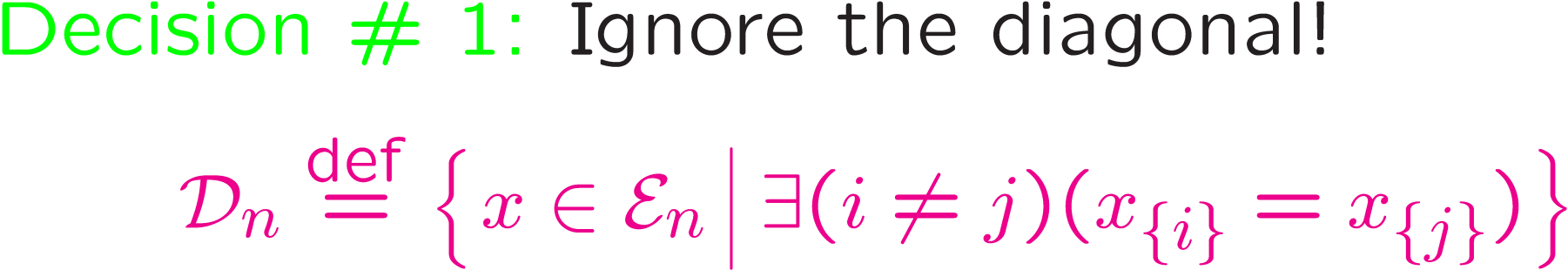 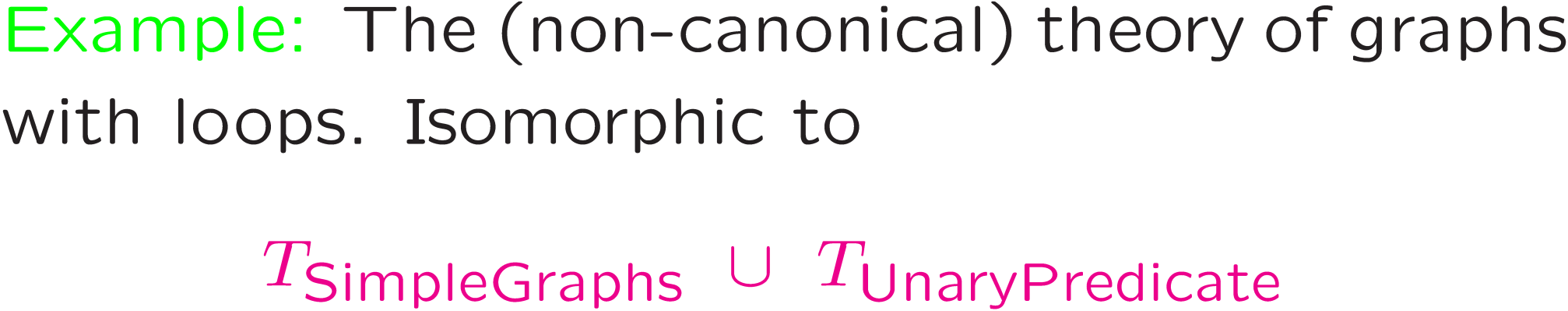 Moving information around
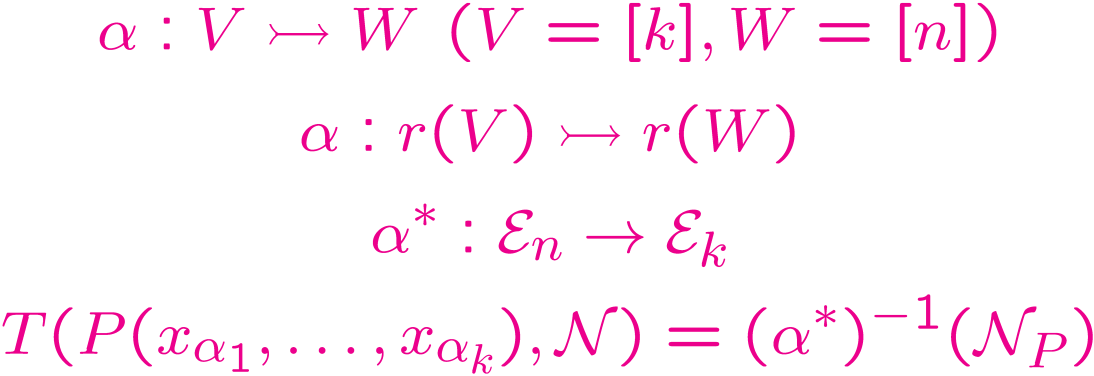 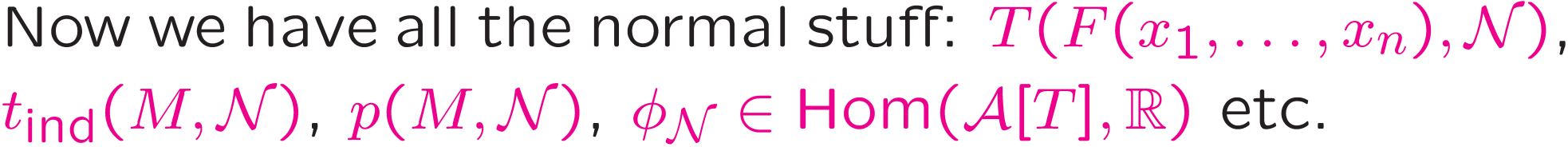 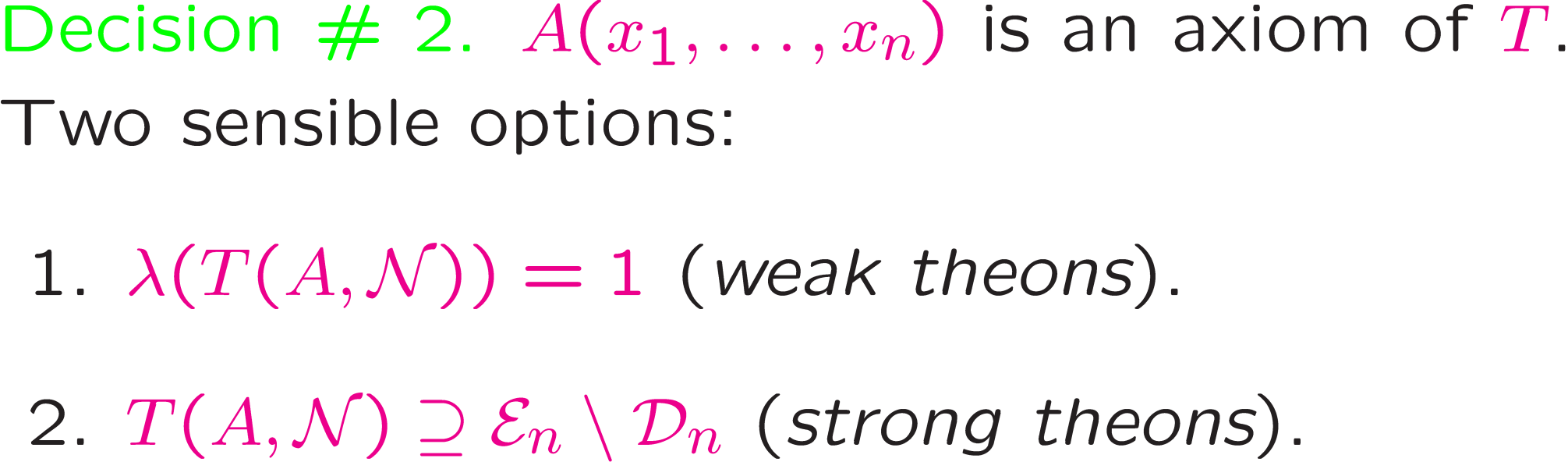 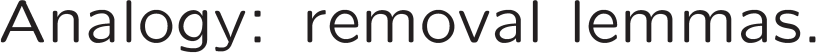 Step IV. Existence and uniqueness
How do you prove the existence of various -ons in general? Three schools of thought.
Szemeredi’s regularity lemma [Lovász  Szegedy 06] 

Ultraproducts [Elek  Szegedy 06]

Exchangeable arrays [Diaconis Janson 08]
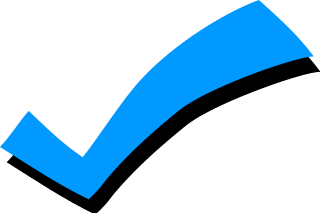 Uniqueness turns out to be more subtle than in [Elek  Szegedy 06] since we have to combine predicates of different arities. Two-stepped approach.
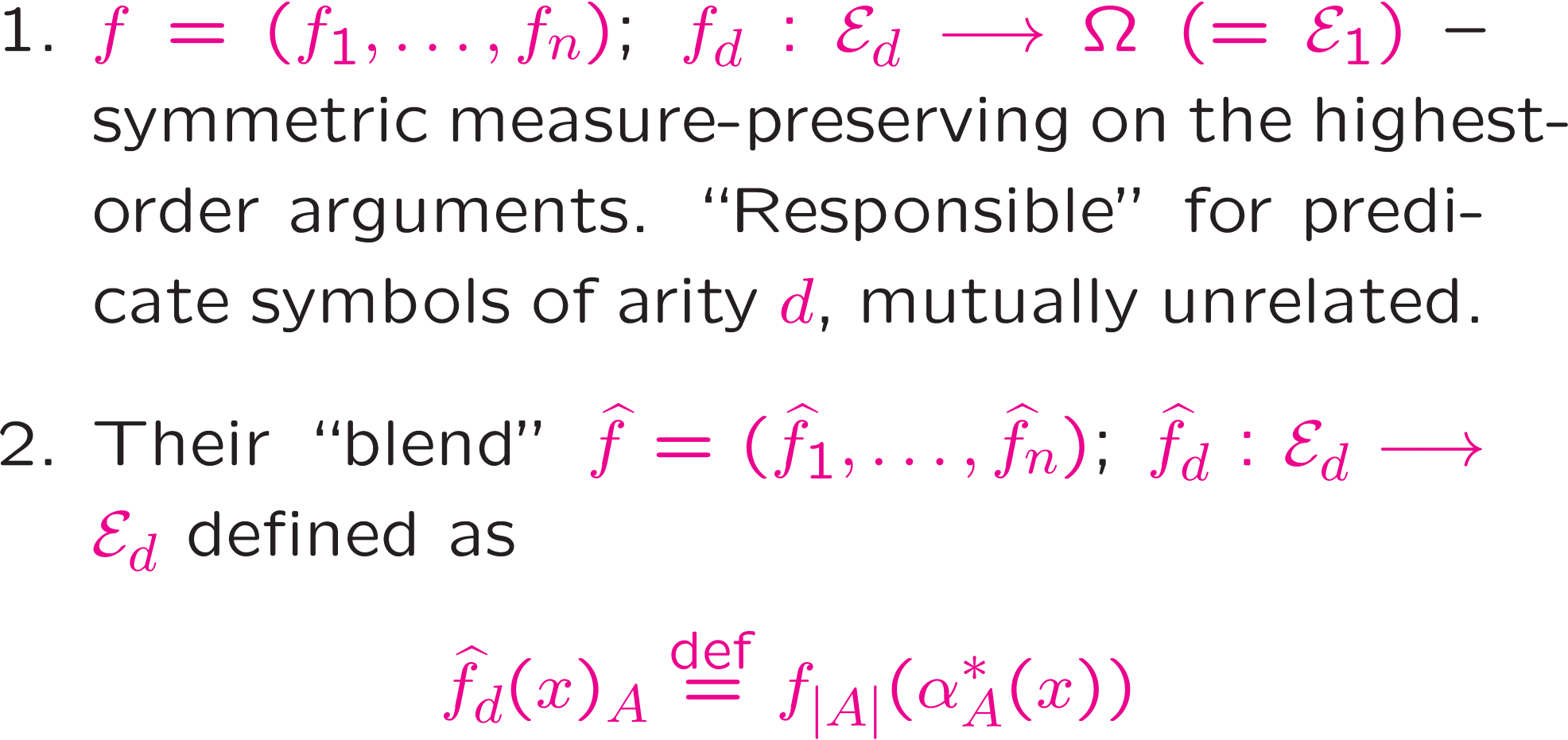 Further topics, I. 
Euclidean removal lemmas
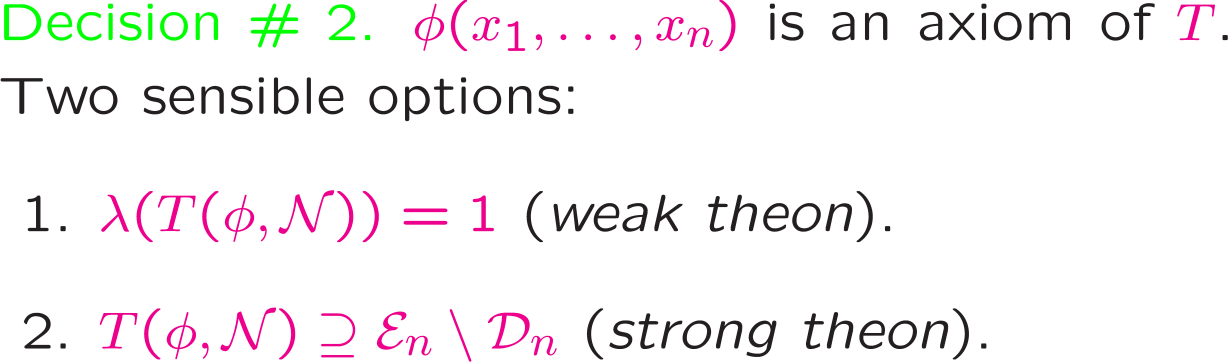 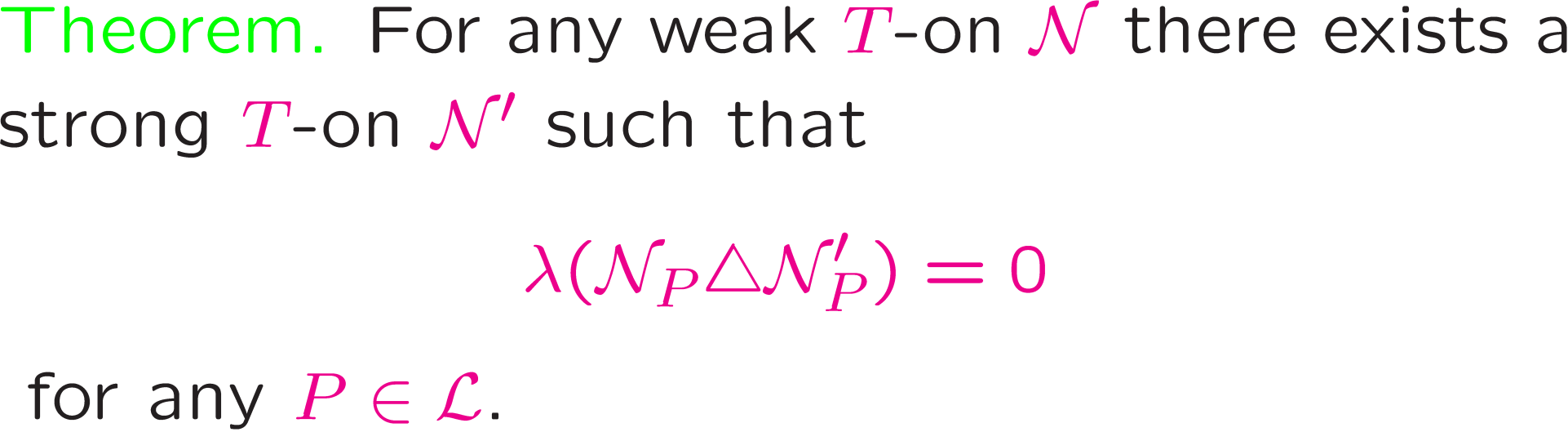 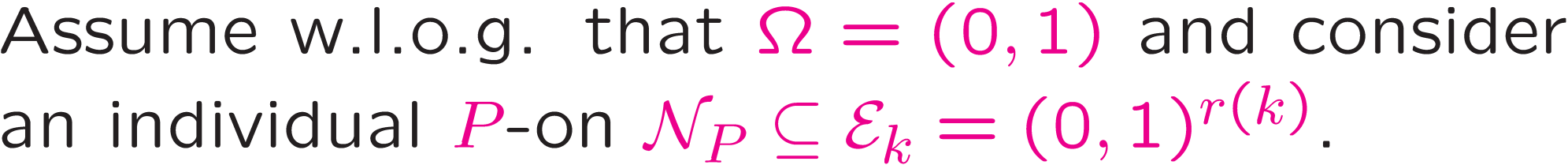 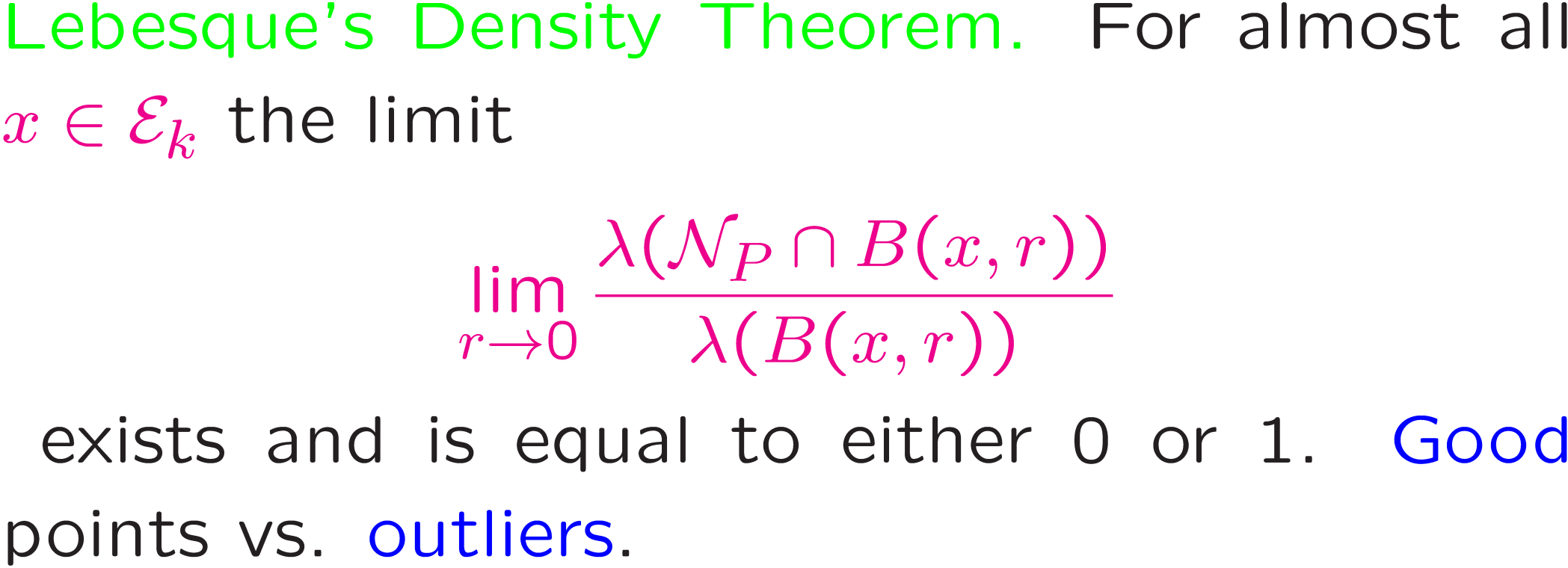 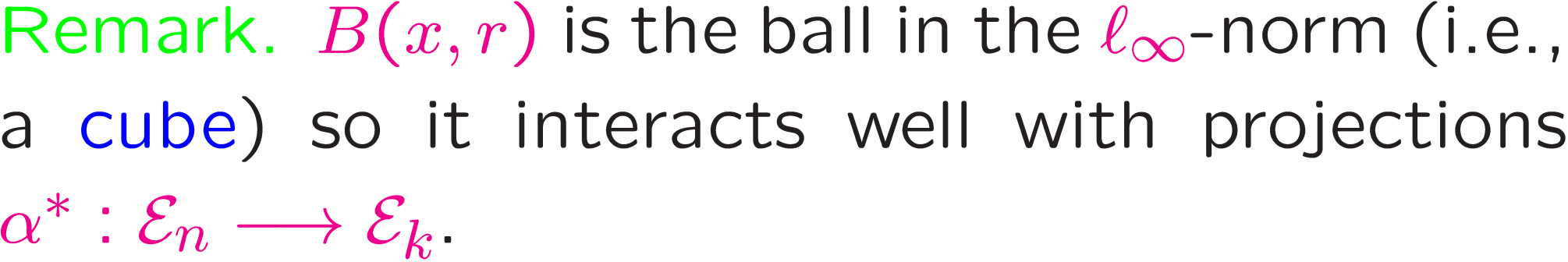 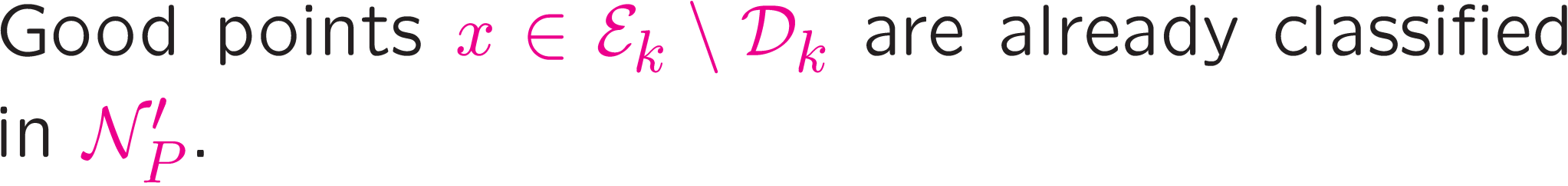 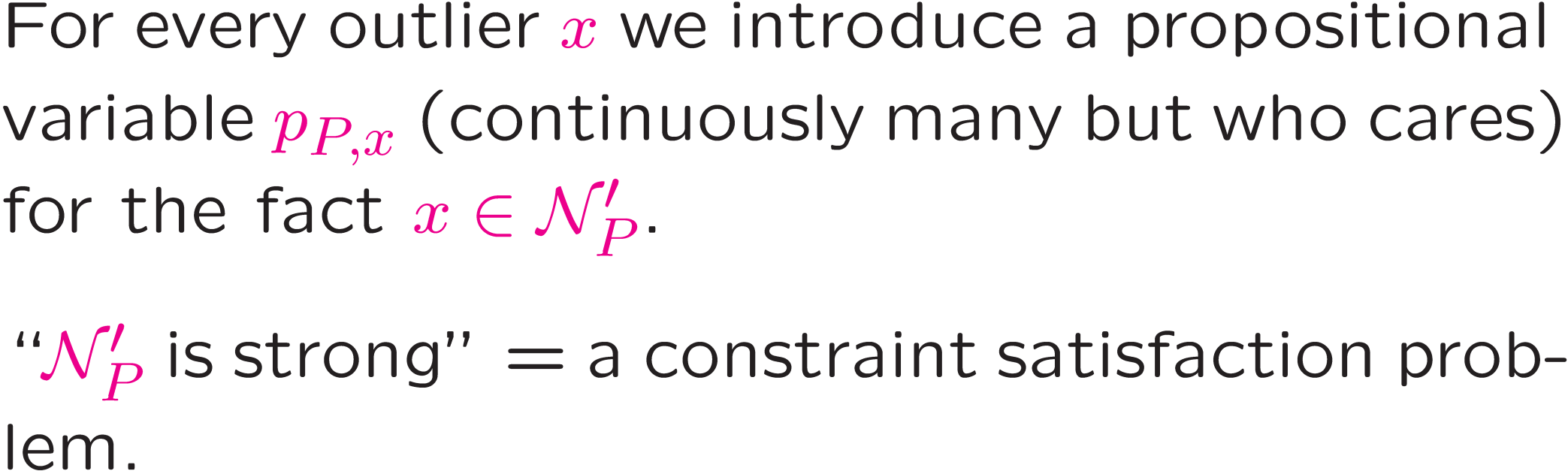 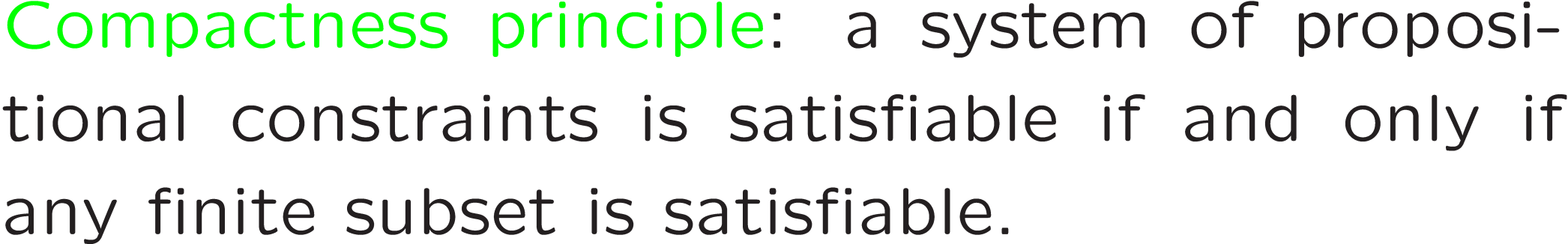 The proof looks simple but it is absolutely non-constructive and uses Axiom of Choice.  The resulting strong T –on is not even Borel.
Constructive proofs
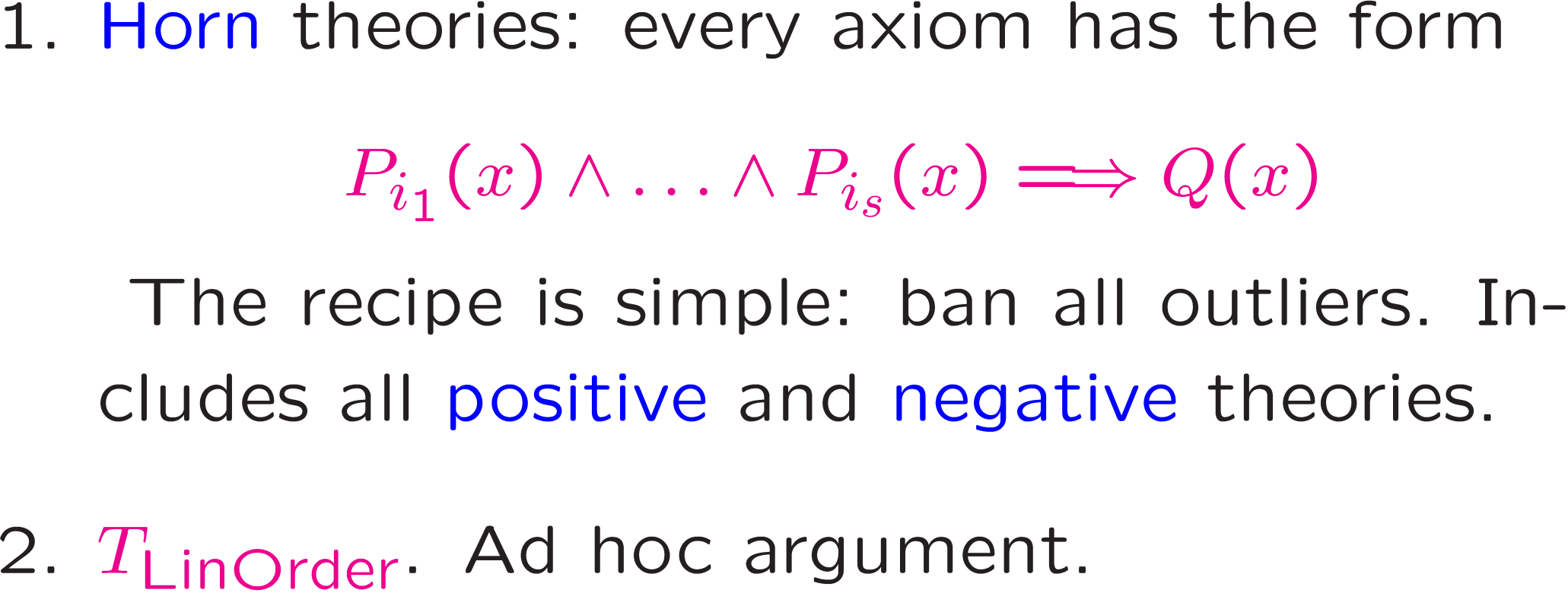 Question. Is a constructive proof possible for arbitrary 
theories?  Or is the possibility to repair weak theons 
to actual models equivalent to Axiom of Choice? 

[Lovász ?] The theory of graphs with forbidden 
induced  copies of C4.
Question. Connections to finite induced removal 
lemmas in the style of (say) [Austin Tao 10].
Further topics, II. 
Permutons [Hoppen Kohayakawa Moreira Rath Sampaio 13]
Posetons  [Janson 11] Limits of interval graphs [Diaconis Holmes Janson 13]
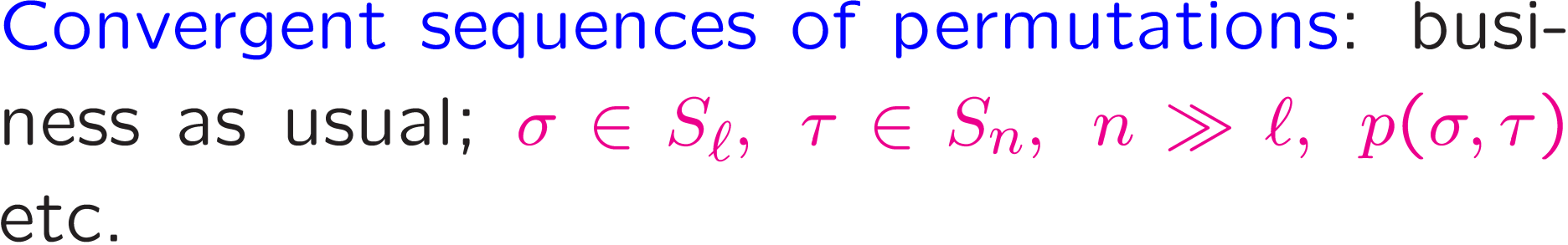 Pe
Permuton
4
μ
Lebesque
σ
3
1
2
Lebesque
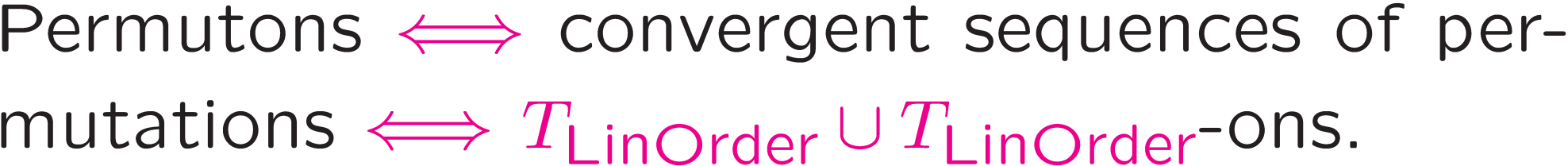 Pe
Permuton
4
μ
Lebesque
σ
3
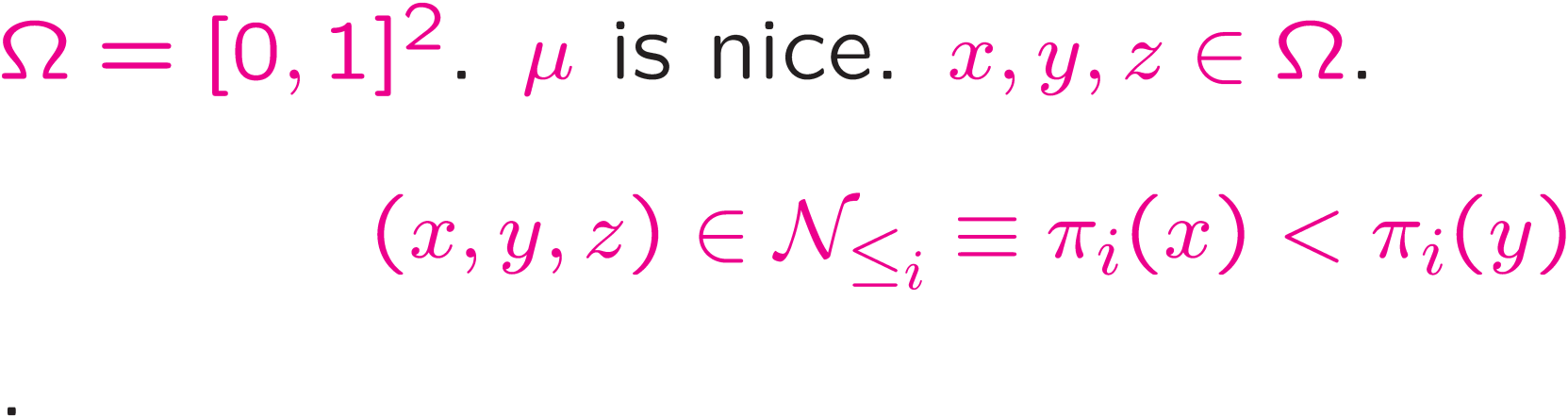 1
2
Lebesque
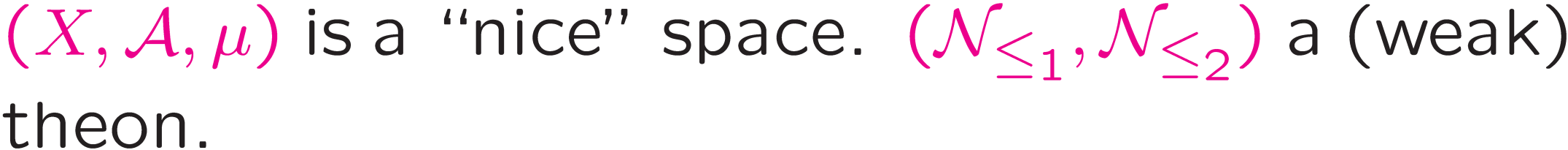 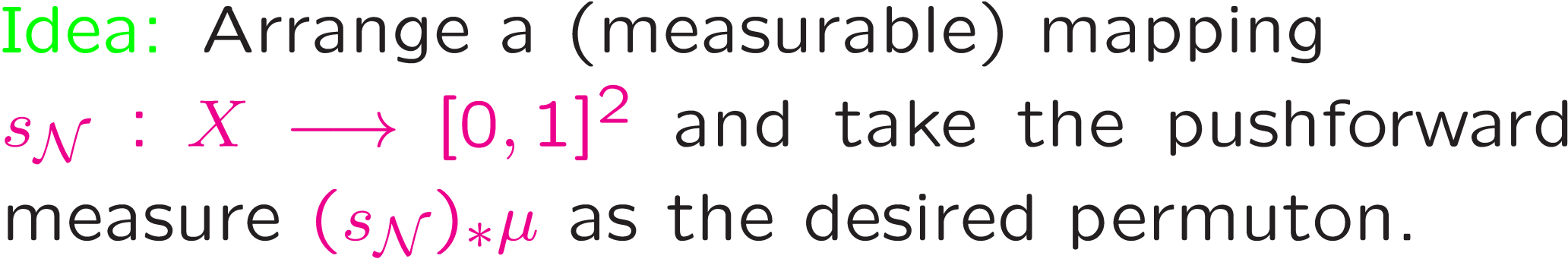 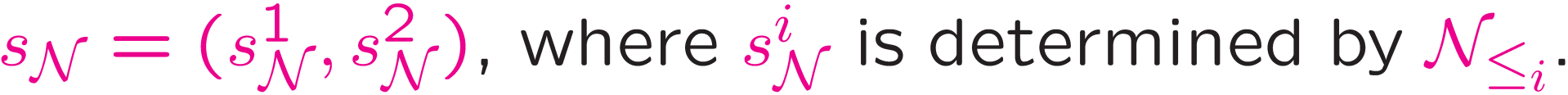 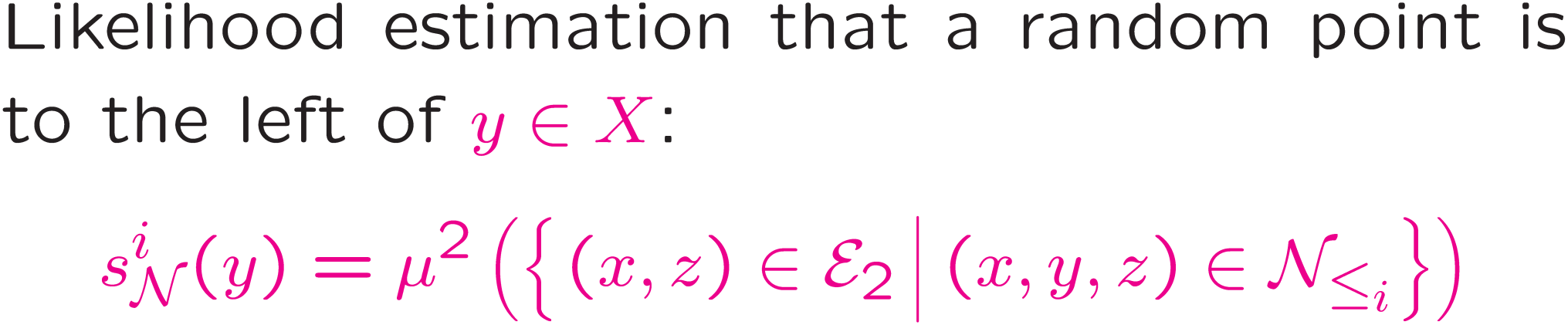 Existence and uniqueness of permutons can be easily retrieved from this cryptomorphism.
Further topics, III. 
Theonic Quasi-Randomness
work in progress